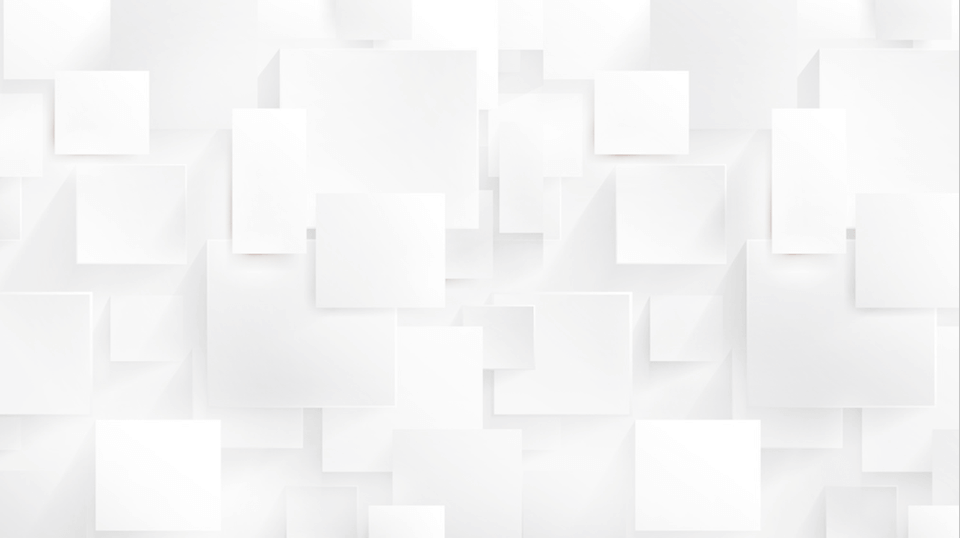 2
2
0
2
LỒNG GHÉP GIỚI TRONG QUẢN LÝ NHÀ TRƯỜNG Ở TRƯỜNG TRUNG HỌC PHỔ THÔNG
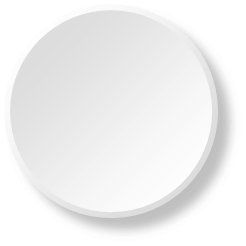 Sự cần thiết lồng ghép giới trong quản lý nhà trường
1
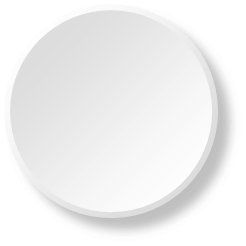 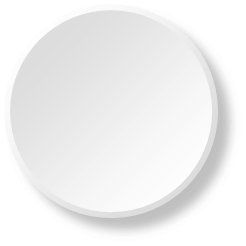 Vai trò của cán bộ quản lý trong công tác lồng ghép giới
2
NỘI 
DUNG
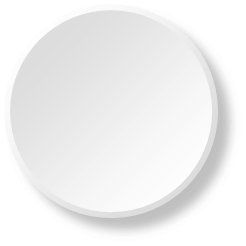 Quy trình lồng ghép giới trong quản lý nhà trường
3
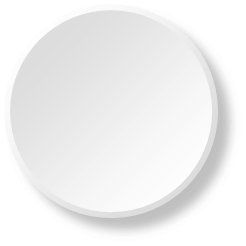 Một số định hướng lồng ghép giới trong quản lý nhà trường
4
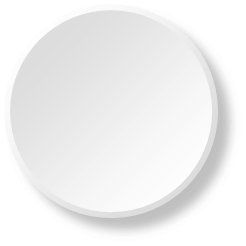 là nhận ra sự khác biệt về kinh nghiệm, khả năng, nhu cầu, mối quan tâm và những ưu tiên rất khác nhau của nam và nữ.
1
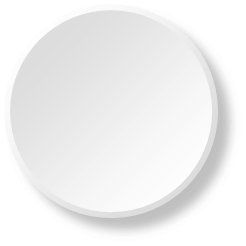 1
Lồng ghép giới (LGG) trong quản lý nhà trường?
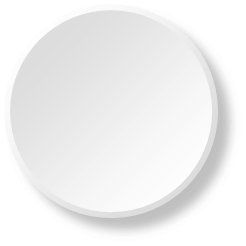 để đưa ra những biện pháp can thiệp phù hợp và hiệu quả nhất.
2
SỰ CẦN THIẾT LGG TRONG QUẢN LÝ NHÀ TRƯỜNG
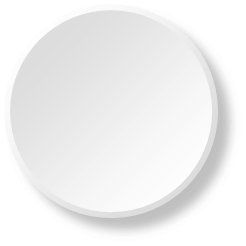 nhằm phát huy tối đa tiềm năng, khả năng và sự tham gia của nam nữ trong các hoạt động giáo dục.
3
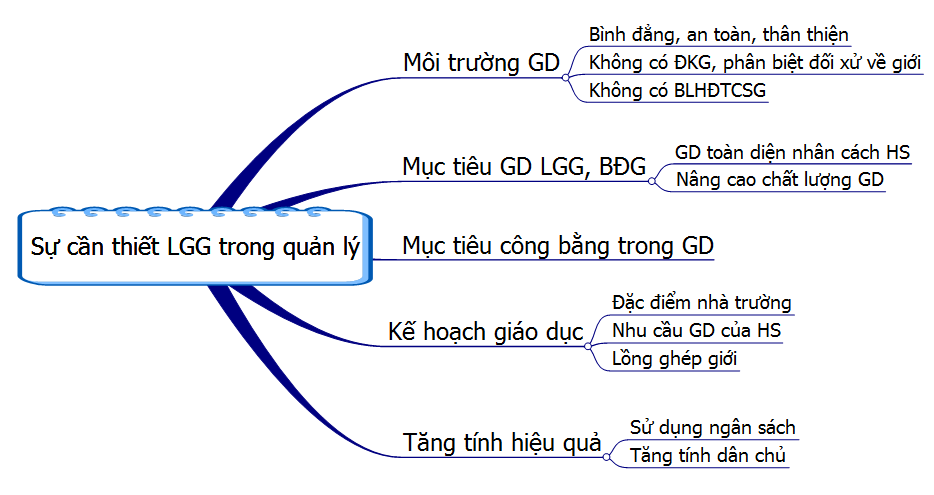 1
SỰ CẦN THIẾT LGG TRONG QUẢN LÝ NHÀ TRƯỜNG
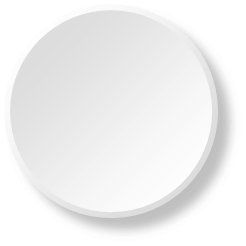 Kiến thức…
1
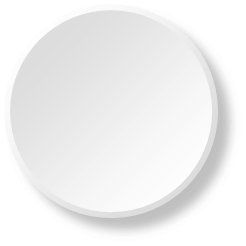 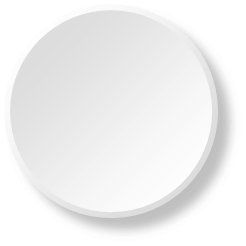 Hoạt động 
Cán bộ quản lý cần phải làm gì để thực hiện tốt LGG trong nhà trường?
Kỹ năng…
2
2
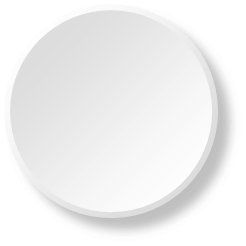 3
Khả năng…
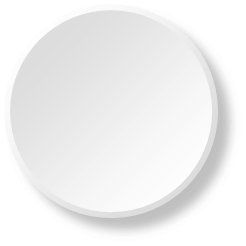 VAI TRÒ, TRÁCH NHIỆM  CÁN BỘ QUẢN LÝ TRONG CÔNG TÁC LGG
4
Tạo điều kiện…
VAI TRÒ  CÁN BỘ QUẢN LÝ TRONG CÔNG TÁC LGG
2
(1)
(3)
(2)
(4)
(5)
(6)
Có kĩ năng lập kế hoạch, triển khai và kiểm tra, giám sát việc 
thực hiện lồng ghép giới trong nhà trường
Có khả năng huy động các nguồn lực khác ngoài nhà trường cùng tham gia quản lý, giảng dạy LGG
Tự nâng cao kiến thức và nhận thức đúng về giới, bình đẳng giới và cách thức LGG trong hoạt động quản lý giáo dục của nhà trường
Tạo điều kiện để phát triển đội ngũ GV nâng cao nhận thức, kĩ năng giảng dạy về giới
Tạo điều kiện cơ sở vật chất, trang thiết bị dạy học đảm bảo cho 
công tác giáo dục giới
Khuyến khích GV đa dạng hóa các hình thức giảng dạy LGG
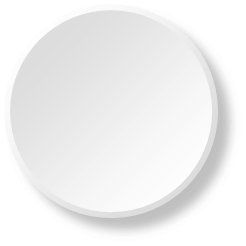 Khảo sát thu thập thông tin, xác định vấn đề giới
1
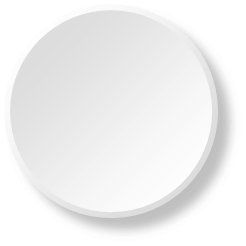 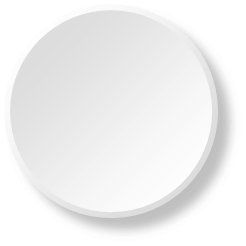 Quy trình LGG trong quản lý nhà trường (4 bước)
2
Lập kế hoạch LGG
3
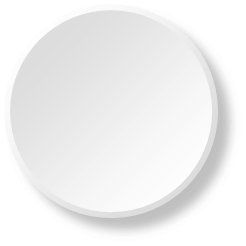 Thực hiện và giám sát việc thực hiện LGG
3
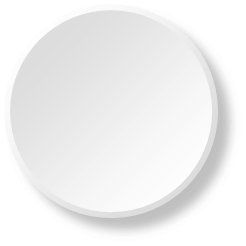 QUY TRÌNH LGG TRONG QUẢN LÝ NHÀ TRƯỜNG
4
Đánh giá kết quả, tác động của LGG
Thảo luận nêu những việc cần làm trong bước 1: Khảo sát thu thập thông tin, xác định vấn đề giới
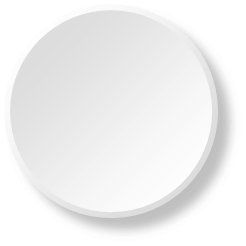 1
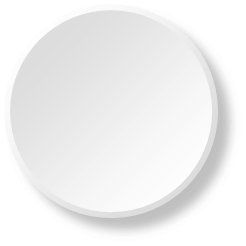 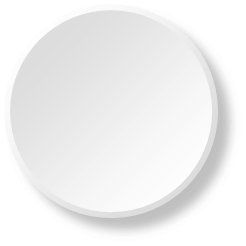 Thảo luận để nêu những việc cần làm trong bước 2: Lập kế hoạch LGG
Hoạt động:
Tìm hiểu quy trình LGG trong quản lý nhà trường
2
Thảo luận để nêu những việc cần làm trong bước 3: Thực hiện và giám sát việc thực hiện LGG
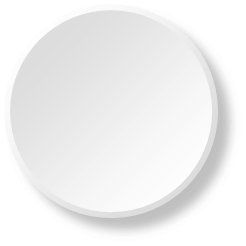 3
Chia nhóm, thực hiện nhiệm vụ như sau:
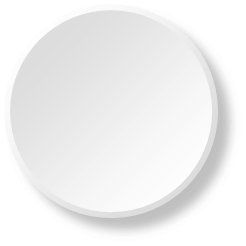 Thảo luận để nêu những việc cần làm trong bước 4: Đánh giá kết quả, tác động của LGG
4
Tìm hiểu, phân tích, đánh giá hiện trạng nhà trường.

Tìm ra thuận lợi, khó khăn, điểm mạnh, điểm hạn chế của nhà trường liên quan đến giới, bình đẳng giới, bạo lực học đường trên cở sở giới

Những vấn đề nào cần ưu tiên giải quyết trước.
Bước 1
3
Khảo sát thu thập thông tin, xác định vấn đề giới
QUY TRÌNH LGG TRONG QUẢN LÝ NHÀ TRƯỜNG
Cần lập kế hoạch LGG trong các hoạt động của nhà trường như:
Tổ chức dạy học 
Các hoạt động giáo dục 
Công tác quản lý nhà trường  
 Một bản kế hoạch LGG đầy đủ sẽ bao gồm:
Xác định mục tiêu 
Lựa chọn nội dung 
Cách thức hoạt động 
Tổ chức thực hiện
Bước 2
3
Lập kế hoạch LGG
QUY TRÌNH LGG TRONG QUẢN LÝ NHÀ TRƯỜNG
Triển khai các hoạt động LGG trong công tác quản lý nhà trường.
Giám sát việc thực hiện LGG thường xuyên: đảm bảo đúng kế hoạch, 
     để điều chỉnh kịp thời nhằm cải thiện việc thực hiện tốt hơn.
Bước 3
3
Tổ chức thực hiện và giám sát việc LGG
QUY TRÌNH LGG TRONG QUẢN LÝ NHÀ TRƯỜNG
Đánh giá tác động của kết quả LGG giúp cho CBQL thấy được những hiệu ứng tích cực từ các nỗ lực LGG.
Nhận diện được khoảng trống nào cần được tiếp tục lấp đầy trong nhận thức, hành động, ứng xử của bản thân và đồng nghiệp, học sinh, cha mẹ HS… liên quan đến các hoạt động trong nhà trường.
Đánh giá các tác động còn có thể giúp làm lan tỏa rộng hơn cách làm, biện pháp đã được kiểm chứng là hữu ích đến các tập thể/các lớp khác trong trường, đến cha mẹ HS, hoặc đến nhà trường khác.
Bước 4
3
Đánh giá kết quả, tác động của LGG
QUY TRÌNH LGG TRONG QUẢN LÝ NHÀ TRƯỜNG
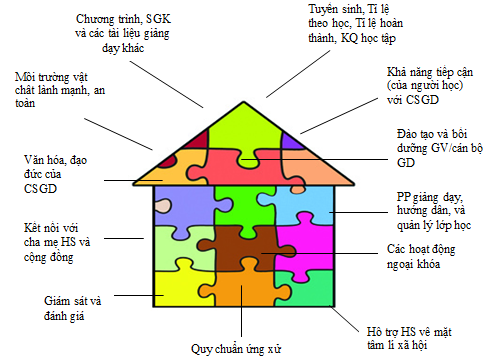 Các lĩnh vực cần rà soát của một nhà trường thân thiện về giới
4
4.1
Hướng dẫn đo lường sự thân thiện về giới trong trường học
MỘT SỐ ĐỊNH HƯỚNG LGG TRONG QUẢN LÝ NHÀ TRƯỜNG
Đặc điểm trường học thân thiện về giới
1. Đề cao hình mẫu toàn diện tích cực của nam và nữ
Trường học thân thiện về giới
2. Phát triển đối đa năng lực, sở trường của cá nhân
3. Các thành viên tôn trọng sự khác biệt
4. Cá nhân tự nhận biết và xây dựng bản dạng giới
5. Tôn trọng sự lựa chọn của người khác về bản dạng giới
6. Bình đẳng nam nữ, phát huy hết tiềm năng cá nhân
Hướng dẫn LGG trong một số công tác quản lý nhà trường
Hoạt động thảo luận
- Trong công tác phát triển chuyên môn có thực hiện LGG được không?
- Trong công tác tổ chức cán bộ có thực hiện LGG được không?
- LGG còn được thực hiện ở các lĩnh vực nào trong nhà trường?
4
4.2
MỘT SỐ ĐỊNH HƯỚNG LỒNG GHÉP GIỚI TRONG QUẢN LÝ NHÀ TRƯỜNG
LGG trong công tác phát triển chuyên môn
4
4.3
MỘT SỐ ĐỊNH HƯỚNG LỒNG GHÉP GIỚI TRONG QUẢN LÝ NHÀ TRƯỜNG
Thực hành LGG trong quản lý nhà trường
LGG trong công tác tổ chức cán bộ
4
4.3
MỘT SỐ ĐỊNH HƯỚNG LỒNG GHÉP GIỚI TRONG QUẢN LÝ NHÀ TRƯỜNG
Thực hành LGG trong quản lý nhà trường
Lập Kế hoạch LGG trong năm học
1. Mục tiêu LGG
2. Thực trạng nhà trường
3. Nội dung LGG 
4. Tổ chức thực hiện
4
4.3
MỘT SỐ ĐỊNH HƯỚNG LỒNG GHÉP GIỚI TRONG QUẢN LÝ NHÀ TRƯỜNG
Thực hành LGG trong quản lý nhà trường
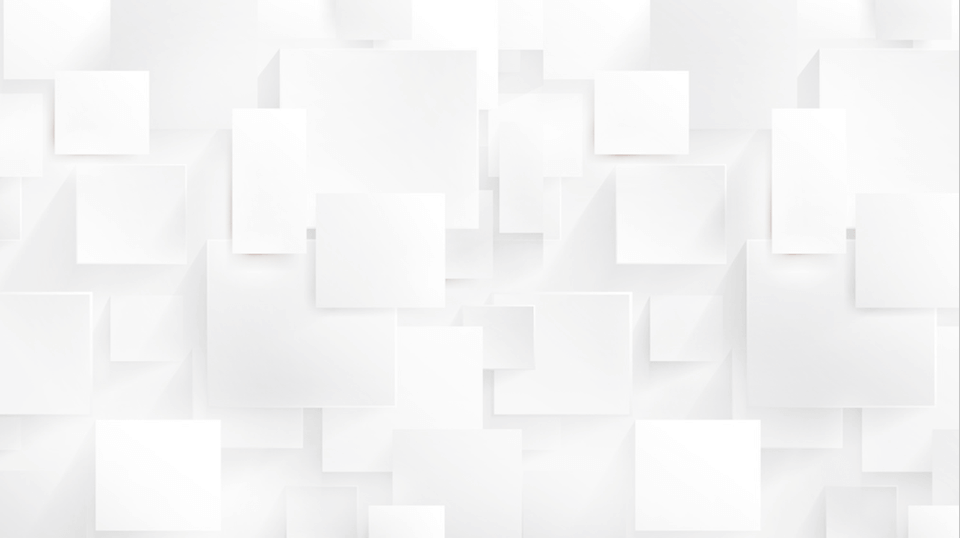 2
2
0
2
Trân trọng cảm ơn sự quan tâm và lắng nghe của quý thầy cô!